KAUNO MIESTO SAVIVALDYBĖS BENDROJO UGDYMO MOKYKLŲ TINKLO PERTVARKOS ĮGYVENDINIMO EIGA IR 2021–2025 METŲ BENDROJO PLANO PERSPEKTYVA
Kaunas
2024
Švietimo įstaigų kaita 2016-2024 m.
2023 m. ne savivaldybės mokyklos mieste 21:
Nevalstybinės bendrojo ugdymo mokyklos – 12; Valstybinės įstaigos – 4; Profesijos mokyklos – 5.
Bendrojo ugdymo mokyklų kaita                           2016-2024 m.
Mokinių skaičiaus kaita 2016-2024 m.
Mokinių skaičius savivaldybės mokyklose
372
Mokinių skaičius miesto mokyklose
425
Mokinių skaičius kitose miesto mokyklose
53
Mokinių skaičiaus kaita 2016-2024 m. pagal mokyklų tipus (I)
530
279
251
Mokinių skaičiaus kaita 2016-2024 m. pagal mokyklų tipus (II)
214
221
-125
130
Mokinių skaičiaus kaita 2016-2024 m. pagal mokyklų tipus (III)
221
-393
16
-81
Mokinių skaičiaus kaita 2016-2024 m. pagal mokyklų tipus (IV)
-187
-268
Kauno miesto savivaldybės bendrojo ugdymo mokyklų tinklo pertvarkos 2021-2025 m. bendrojo plano įgyvendinimas 2024 m.
Reorganizuota Kauno kurčiųjų ir neprigirdinčiųjų ugdymo centras, prijungiant jį prie Kauno Prano Daunio ugdymo centro; 
Pertvarkyta Kauno Panemunės pradinės mokyklos struktūra, keičiant mokyklos tipą – iš pradinės mokyklos į progimnaziją. Nuo 2024-09-01 komplektuoja 5-ąsias klases;
Vykdoma stebėsena ir mažėjant mokinių skaičiui bus pertvarkoma mokyklų struktūra arba mokyklos reorganizuojamos prijungiant prie atitinkamo lygmens bendrojo ugdymo programas vykdančių mokyklų.
Perspektyva
Planuojama iki 2025-08-31 reorganizuoti Kauno Motiejaus Valančiaus mokyklą-darželį, prijungiant jį prie Kauno Montesori mokyklos-darželio „Žiburėlis“;
Vykdoma stebėsena ir mažėjant mokinių skaičiui bus pertvarkoma mokyklų struktūra arba mokyklos reorganizuojamos prijungiant prie atitinkamo lygmens bendrojo ugdymo programas vykdančių mokyklų.
Šančių seniūnija
Kauno Motiejaus Valančiaus ir Kauno Montesori „Žiburėlis“ mokyklų-darželių mokinių kaita ir perspektyva
Kauno Motiejaus Valančiaus ir Kauno Montesori „Žiburėlis“ mokyklų-darželių mokinių kaita 2016–2024 m.
Vykdomos pertvarkos efektyvumas
Efektyvus patalpų panaudojimas (Montesori „Žiburėlis“ mokykloje-darželyje nepakanka vietos, norintiems ugdytis netradicine M. Montessori pedagogine sistema, o M. Valančiaus mokykloje-darželyje yra laisvų patalpų);
Užtikrintas netradicinio ugdymo prieinamumas (pastatai toje pačioje seniūnijoje);
Išspręstas įstaigos vadovo klausimas.
Šančių seniūnija
Šančių seniūnija
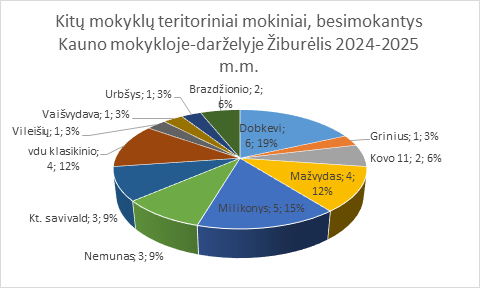 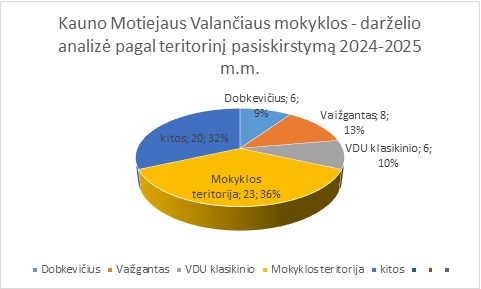 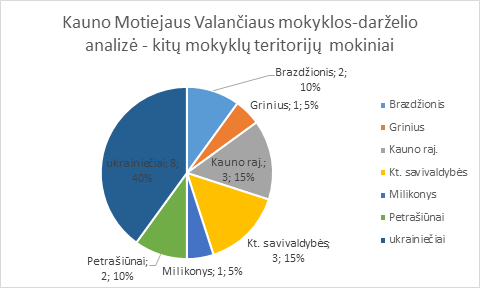